CS 18000 Problem Solving and Object Oriented Programming Spring 2019
Section LE2
Week 12: Lecture 24, April 8. 2019
Slides updated: 3pm, April 8, 2019
Aditya Mathur
Professor, Department of Computer Science
Purdue University
West Lafayette, IN, USA

https://www.cs.purdue.edu/homes/apm/courses/CS180_Java/CS180Spring2019/
This week
Complete the GUI from previous week
Polymorphism:
Review: Inheritance
Static
Dynamic
04/08/2019
©Aditya Mathur. CS 180. Fall 2019.Week 12
2
Widget and Listener Illustration
Text changed but will not
any longer as change is frozen
JCheckBox
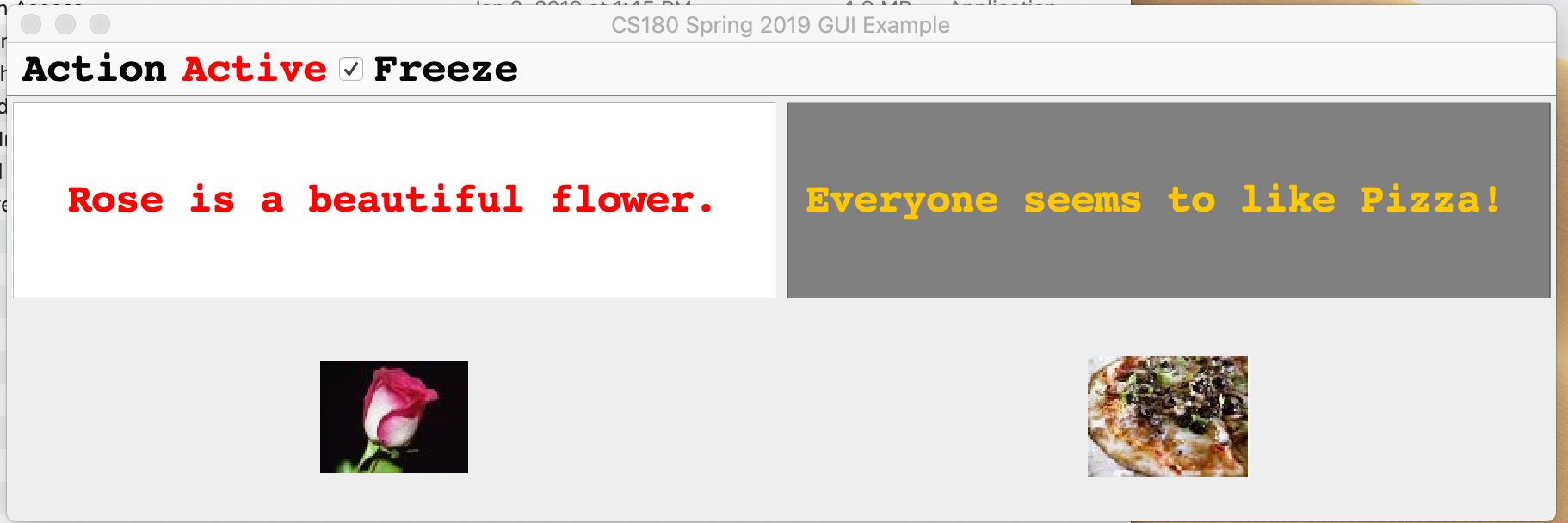 04/08/2019
©Aditya Mathur. CS 180. Fall 2019.Week 12
3
Inheritance
A common feature of OO languages
Enables code reuse
Example: The JButton class
toString(), equals()
java.lang.Object
java.awt.Component
java.awt.Container
javax.swing.JComponent
javax.swing.AbstractButton
javax.swing.JButton
add()
Inherits from
Can be used
by a JButton 
object
04/08/2019
©Aditya Mathur. CS 180. Fall 2019.Week 12
4
Polymorphism
Poly: Many
Morph: 

“Change smoothly from one image to another by small gradual steps using computer animation techniques”
Polymorphism:
The condition of occurring in several different forms.
Source: Oxford living Dictionary
04/08/2019
©Aditya Mathur. CS 180. Fall 2019.Week 12
5
Inheritance: Questions
Can a child class re-use methods in parent class?
Can a child class re-define methods already in the parent class?
Can a child class re-define instance variables  already in the parent class?
Can an object of a child class be “upcast” to an object of parent class?
Can an object of a parent  class be “downcast” to an object of child class?
Can a method signature be  changed in a class and a different method with the same name be defined
Let us answer these questions using the notion of “polymorphism” in Java.
04/08/2019
©Aditya Mathur. CS 180. Fall 2019.Week 12
6
Polymorphism in Programming Languages
Polymorphism:
A feature of a programming language that allows routines to use variables of different types at different times.
Static polymorphism
Compiler can determine,  at compile time, which method is called.
Dynamic polymorphism
Method call is determined at run time.
04/08/2019
©Aditya Mathur. CS 180. Fall 2019.Week 12
7
Static Polymorphism: Method overloading
Method with the same name appears multiple times but with different signatures.
public class Pizza {    String type;    ArrayList<String> toppings=new ArrayList<String>(10);    Pizza(){ type="Cheese";}    Pizza(String type){this.type=type;}    Pizza(String type, ArrayList<String> t){        this.type=type; toppings=t;    }    public void print(){        System.out.println("Pizza ordered: "+type);        if (toppings.size()==0){            System.out.println("Toppings: None ");        }else{            System.out.println("Toppings:  "+toppings);        }    }}// End of class Pizza
04/08/2019
©Aditya Mathur. CS 180. Fall 2019.Week 12
8
Static Polymorphism: Method overloading
import java.util.*;public class StaticPoly { 
public static void main(String [] args){        ArrayList<String> toppings = new ArrayList<String>();        toppings.add("Mushroom");        toppings.add("Pineapple");        toppings.add("Black OLives");        Pizza p1 = new Pizza();        Pizza p2 = new Pizza("Pepperoni");        Pizza p3 = new Pizza("Pepperoni", toppings);        p1.print();        p2.print();        p3.print();    }}// End of class
04/08/2019
©Aditya Mathur. CS 180. Fall 2019.Week 12
9
Dynamic Polymorphism: Method overriding
Redefine a method from the parent class.
Use @Override to indicate that a method from parent class is being overridden.
import java.util.*;public class PizzaJazz extends Pizza {    PizzaJazz(String type, ArrayList<String> t) {        this.type = type;        toppings = t;    }    @Override    public void print(){        System.out.println("Eating pizza makes you intelligent.");        super.print();    }}
Pizza p3 = new PizzaJazz("Pepperoni", toppings);p3.print();
04/08/2019
©Aditya Mathur. CS 180. Fall 2019.Week 12
10
Upcasting
Casting an object of a sub-class to its super-class.
This is allowed in Java.
04/08/2019
©Aditya Mathur. CS 180. Fall 2019.Week 12
11
Upcasting Example
public class Pizza {    Pizza(){        System.out.println("Pizza created.");    }    public void eat(Pizza p){        System.out.println("Eating generic  pizza.");    }}
public class Cast {    public static void main(String[] args){        Pepperoni p=new Pepperoni();        p.eat();        Pizza q= (Pizza)p;        q.eat(p);    }}
public class Pepperoni extends Pizza{    public void eat(){        System.out.println("Eating pepperoni Pizza.");    }}
04/08/2019
©Aditya Mathur. CS 180. Fall 2019.Week 12
12
Downcasting
Casting an object of a super-class to its sub-class.
Not allowed unless the object being downcast was created using a subclass.
Pizza p3 = new PizzaJazz("Pepperoni", toppings);PizzaJazz("Pepperoni", toppings);PizzaJazz p4=(Pizza)p3;
Not allowed
04/08/2019
©Aditya Mathur. CS 180. Fall 2019.Week 12
13
Live demo
04/08/2019
©Aditya Mathur. CS 180. Fall 2019.Week 12
14
Create Your Own Pizza
Pizza
Pepperoni
Mushroom
Generic
Toppings
addToppings ()
removeToppings ()
04/08/2019
©Aditya Mathur. CS 180. Fall 2019.Week 12
15
Quiz: 04/1/2019
04/08/2019
©Aditya Mathur. CS 180. Fall 2019.Week 12
16